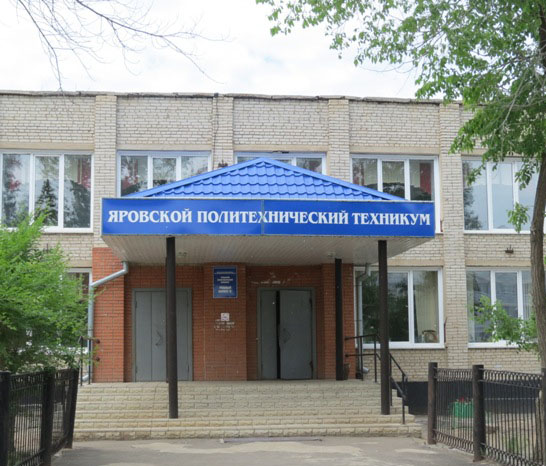 КГБПОУ «Яровской политехнический техникум» 2014 год
образовательное учреждение среднего профессионального образования
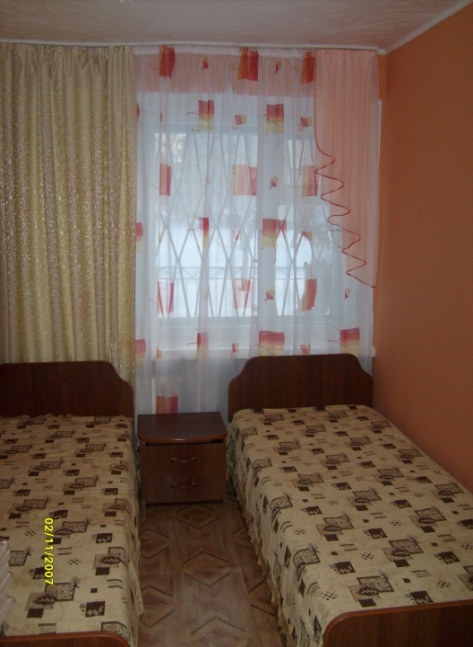 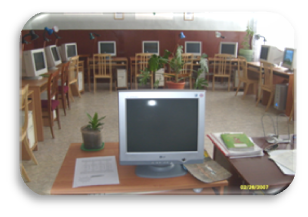 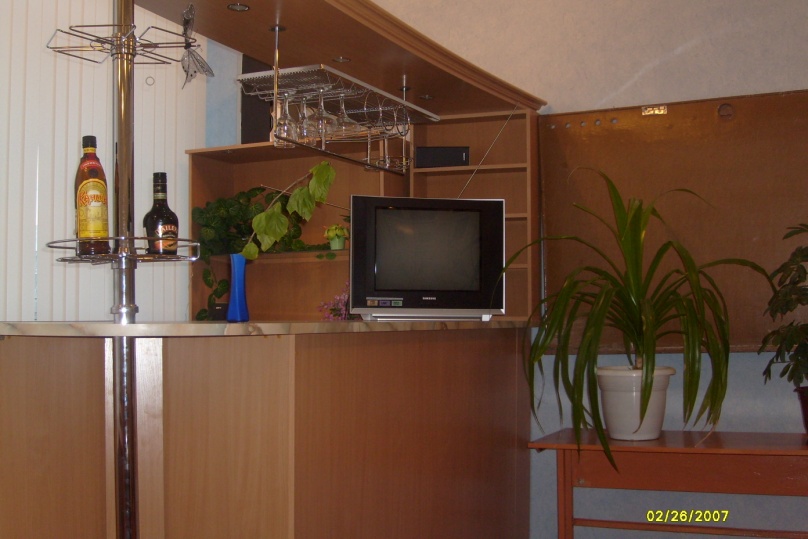 «Яровской политехнический техникум»

Представляет  собой современный  учебно - производственный комплекс с хорошо оснащенными учебными   кабинетами и мастерскими, библиотекой, спортивными, тренажерным  и актовым залами, столовой. 
В течение всего периода обучения выплачивается академическая и социальная стипендии, иногородним предоставляется  общежитие.
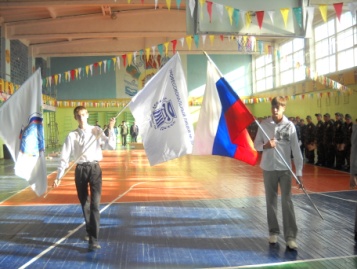 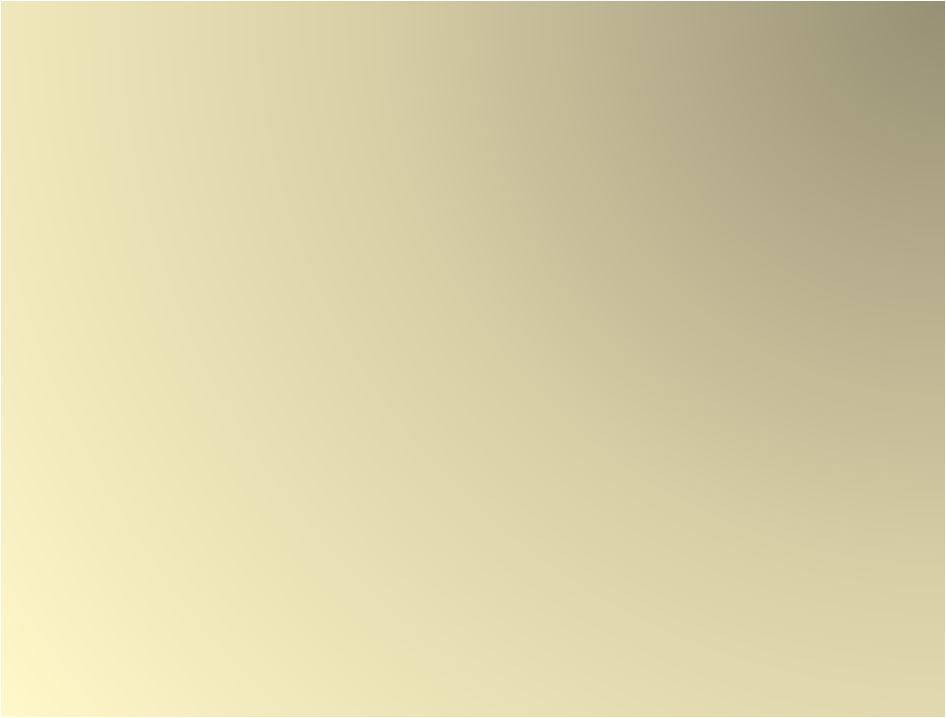 Подготовка квалифицированного специалиста соответствующего уровня и профиля, конкурентоспособного на рынке труда, компетентного, ответственного, свободно владеющего своей профессией и ориентированного в смежных областях деятельности, способного к эффективной работе по специальности на уровне государственных стандартов, готового к постоянному профессиональному росту, социальной и профессиональной мобильности; удовлетворение потребности личности в получении соответствующего образования.
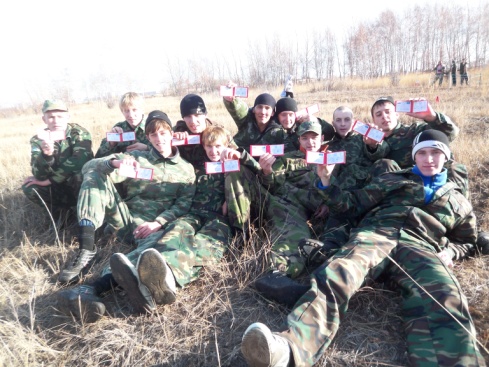 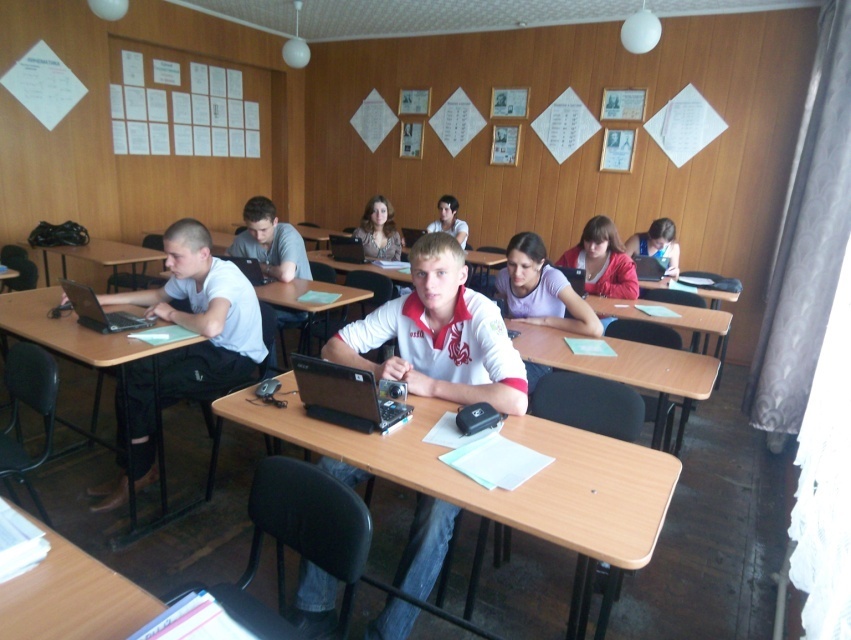 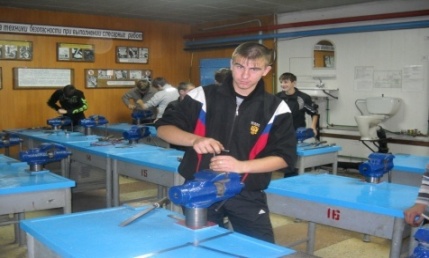 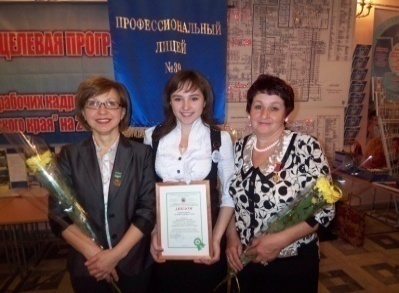 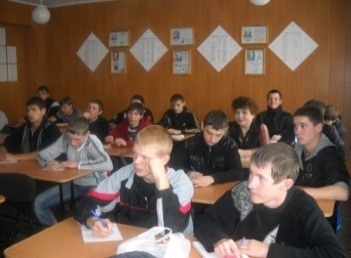 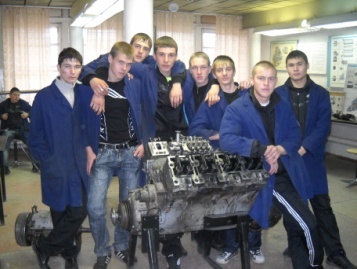 Миссия учреждения
Подготовка специалистов среднего звена
на базе 9 классов 
3 года 10 месяцев
У нас вы можете получить 
специальность+ среднее 
общее образование
·
Сетевое и системное администрирование
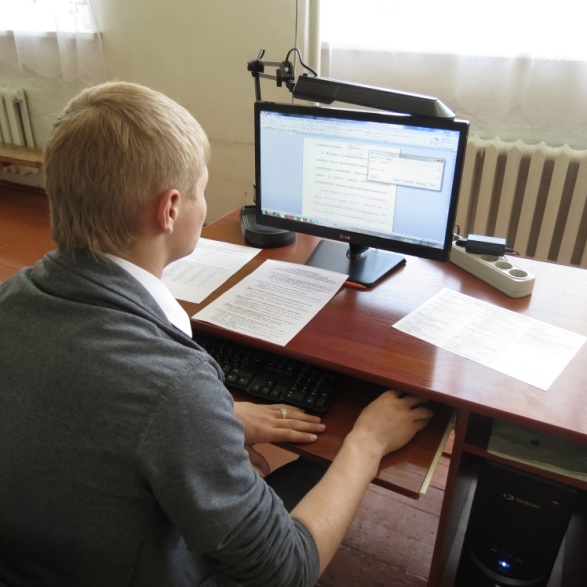 Сетевое  и системное администрирование  подразумевает обеспечение штатной работы парка компьютерной техники, сети и программного обеспечения организации, 
 обеспечивает  оптимальную работоспособность компьютеров и программного обеспечения для пользователей, часто связанных между собой общей работой на определенный результат.
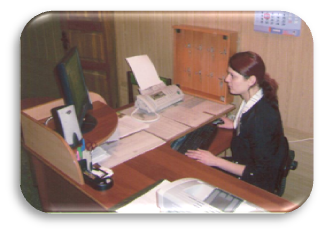 Квалификация:
сетевой системный администратор;
· специалист по администрированию         сети
Сварочное производство
Техник сварочного производства обеспечивает  проведение технологического процесса сварочных работ и  организует следующие виды деятельности:
Подготовка и осуществление технологических процессов изготовления сварных конструкций, разработка технологических процессов и проектирование изделий, контроль качества сварочных работ, организация и планирование сварочного производства, выполнение работ по одной или нескольким профессиям рабочих. Выпускники работают в составе среднего руководящего звена на предприятиях всех отраслей промышленности и сельского хозяйства. Одна из самых востребованных специальностей.
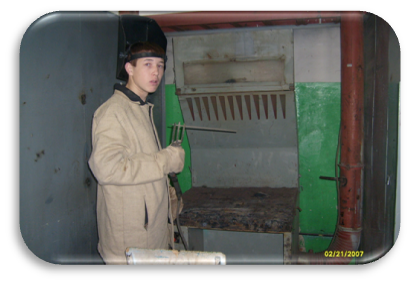 Квалификация: техник
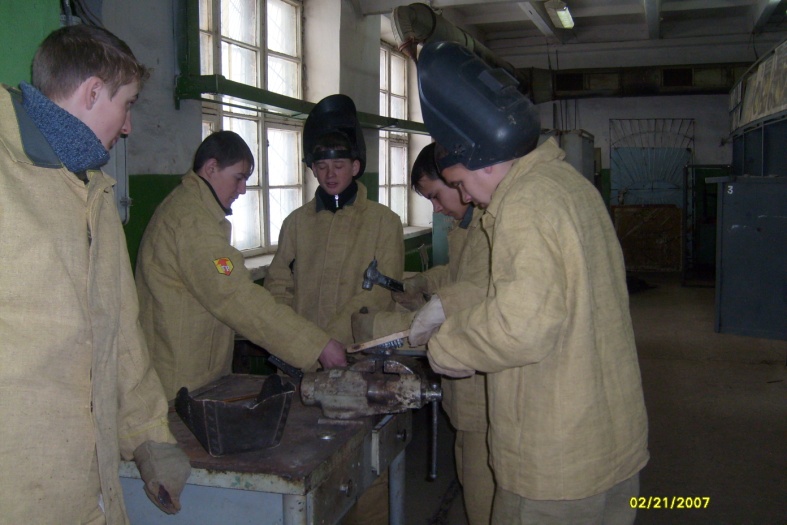 Технология продукции общественного питания
Работа технолога общественного питания является первичной в процессе приготовления пищи и определяет качество еды в общепите, ее безопасность и вкусовые качества. Область профессиональной деятельности выпускников: организация процесса и приготовление  сложной кулинарной продукции, хлебобулочных изделий для различных категорий потребителей  и управление производством продукции питания.
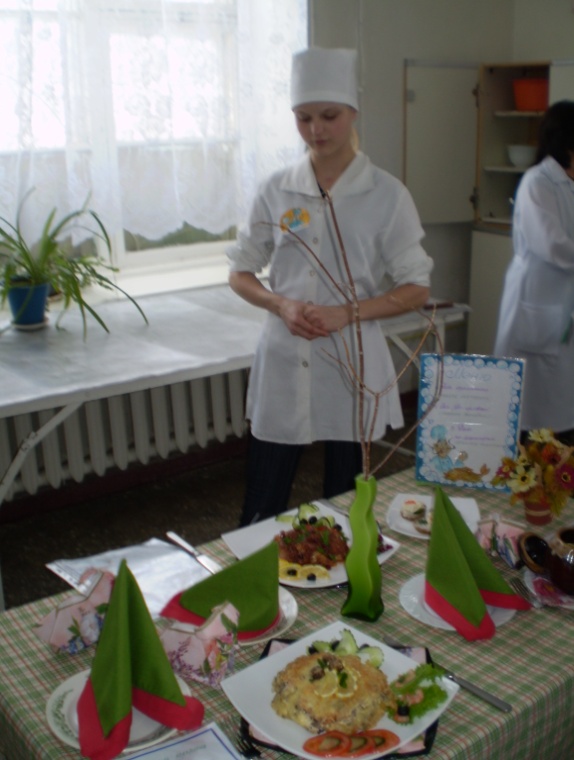 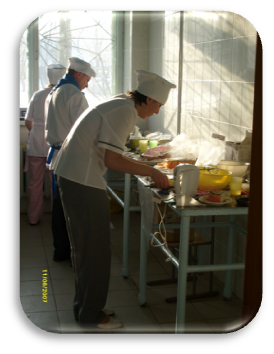 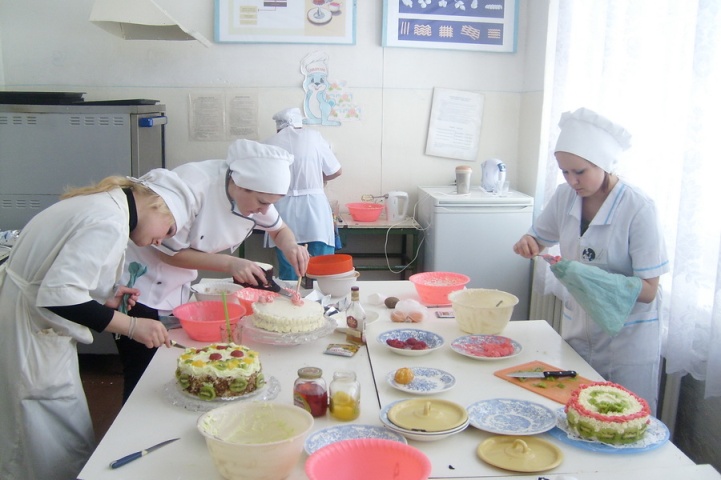 Квалификация: техник-технолог
В техникуме осуществляется обучение квалифицированных рабочих
на базе 9 классов, 
срок обучения 2 года 10 месяцев
У нас вы можете получить 
профессию + среднее 
общее образование
Мастер жилищно-коммунального хозяйства
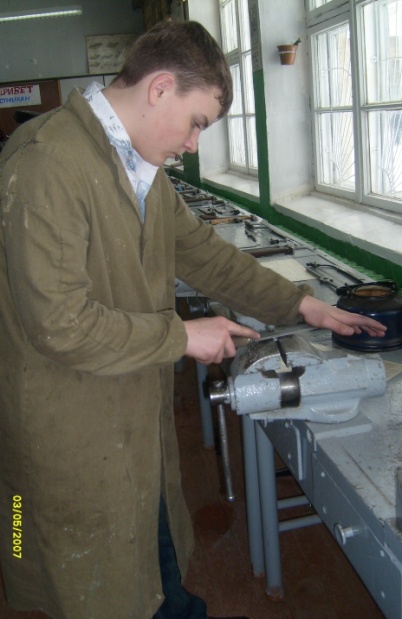 Работает в строительных организациях и сфере бытового обслуживания. 
Это квалифицированный рабочий, осуществляющий ремонт и монтаж санитарно- технического оборудования и сварочные работы в жилых и производственных помещениях.
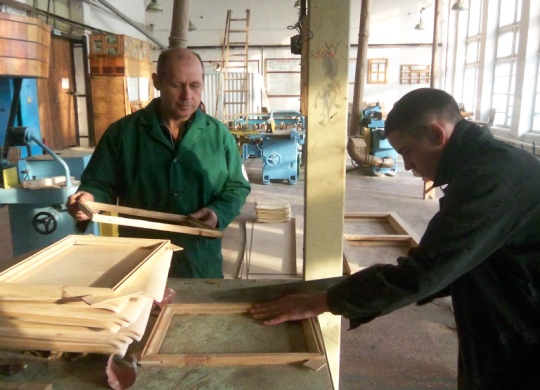 Срок обучения 2 год 10 месяцев
Квалификация : 
слесарь-сантехник; 
плотник
Машинист крана (крановщик)
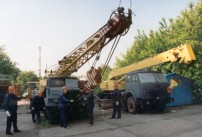 Машинист  крана – крановщик, управляет  ходом машины и выполняет подъемно-транспортные, погрузо-разгрузочные, транспортировочные работы. Работает на промышленных предприятиях, в строительных организациях, портах, железных дорогах и пр.
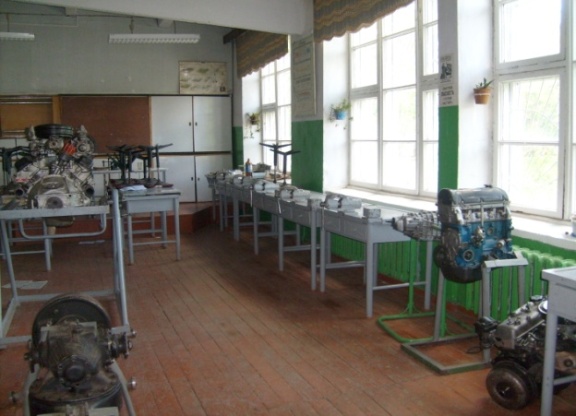 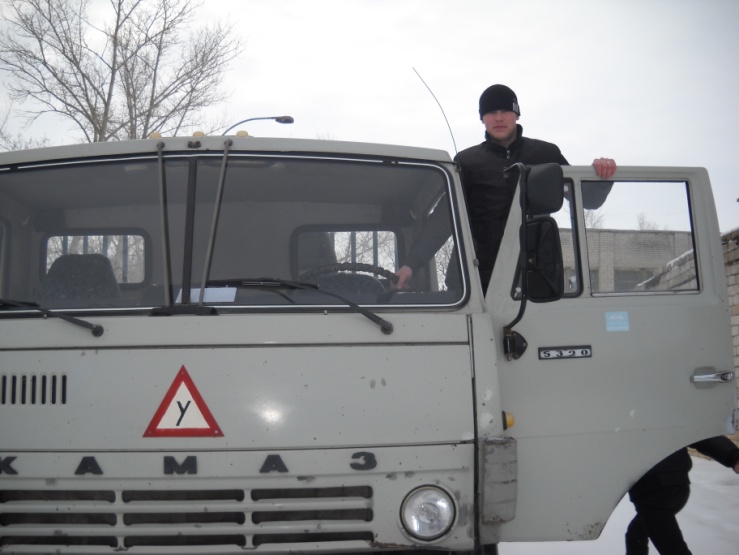 Включает в себя следующие квалификации:
Машинист крана автомобильного;
Водитель автомобиля категория «С»
Продавец, контролер-кассир
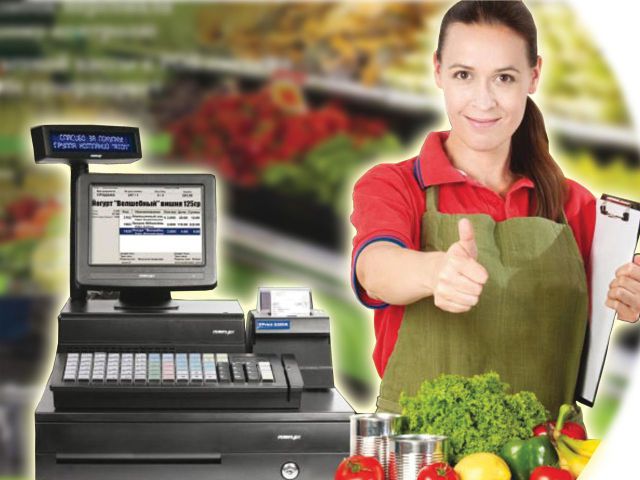 Ведет приемку, оценку качества, продажу товаров и расчет покупателей. 
Может работать в магазинах продовольственных товаров, ларьках, торговых палатках и на рынке.
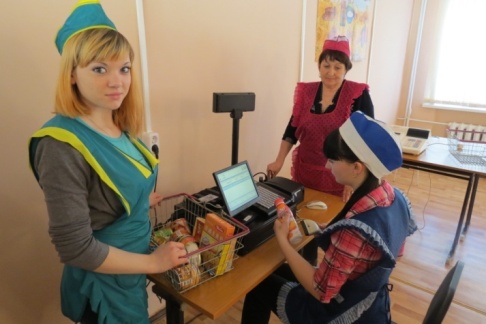 Включает в себя следующие квалификации:
 продавец продовольственных товаров ;
 продавец  непродовольственных товаров;         
 контролер – кассир
В техникуме работают
Внеучебная  деятельность
Спортивные  секции:      
Волейбол
Баскетбол 
Футбол
Бокс
Художественная              самодеятельность:
Творческая группа«Лидер»;
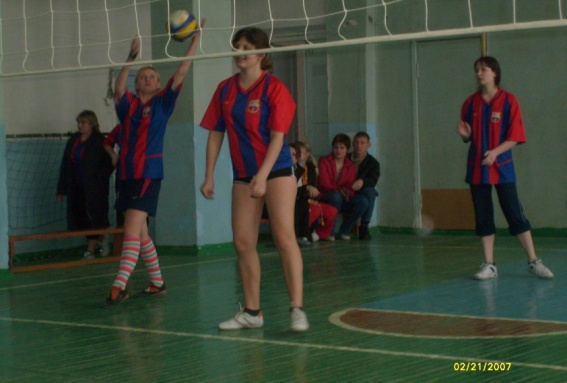 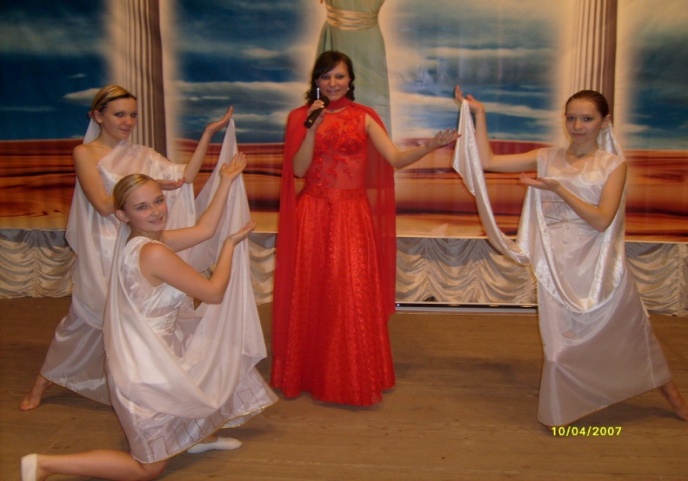 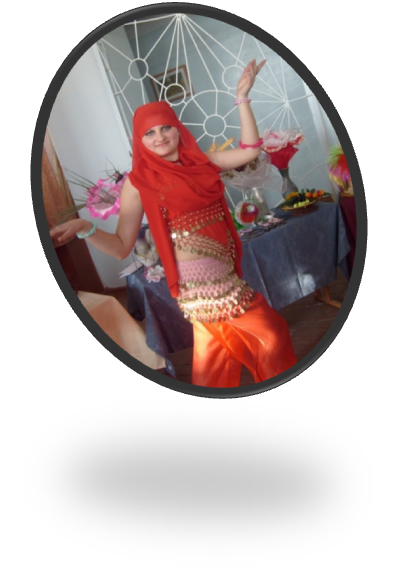 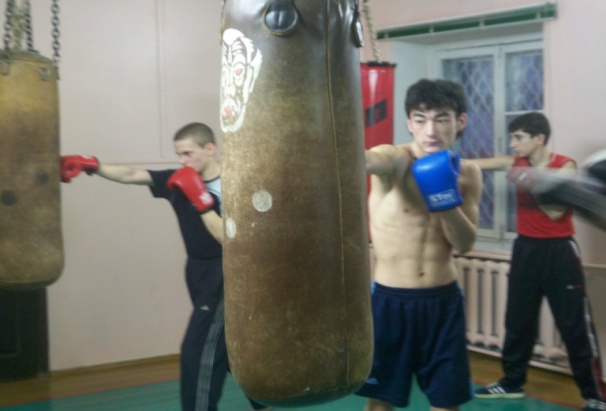 Так мы отдыхаем
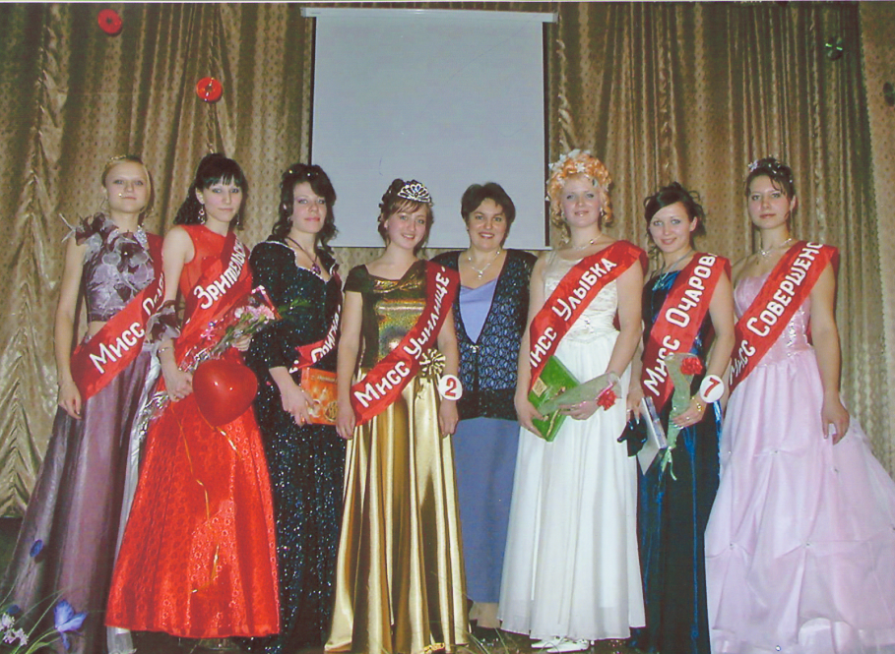 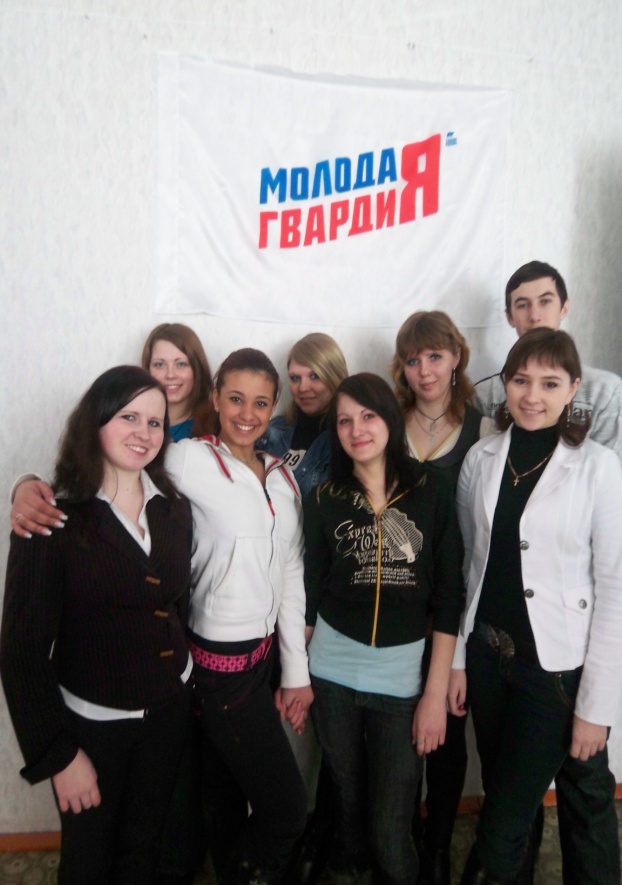 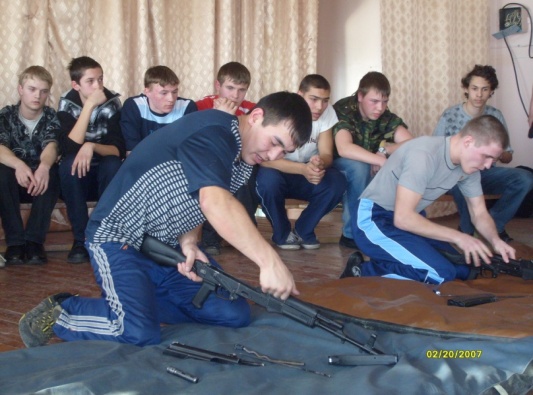 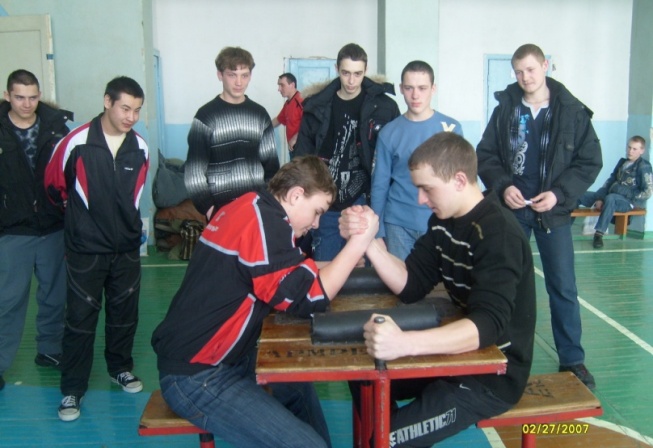 Дополнительные образовательные услуги
Платные курсы 
по обучению и повышению квалификации 
по следующим  профессиям:
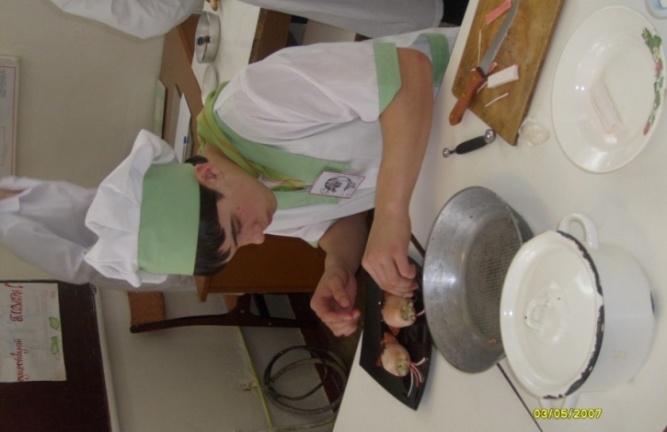 Продавец, контролер-кассир
Официант-бармен
Слесарь 
Электрогазосварщик 
Электромонтер по ремонту и обслуживанию электрооборудования
Повар, кондитер
Оператор ЭВМ
Слесарь по ремонту автомобилей
Администратор гостиничного сервиса
Парикмахер
Правила приёма в наш техникум
1. Заявление	  
2. Аттестат об образовании
3. Медицинская справка 
4. Копия профилактических прививок   
5. Копия свидетельства о рождении или паспорта
6. Справка о составе семьи	 
7. Фотографии 3 х 4 - 6 шт. 

          Приемная комиссия работает с 1 июня.	

    Заявления принимаются постоянно.
Адрес  техникума
658839, Алтайский край, г.Яровое, 
улица Гагарина,10
проезд автобусом:
  № 2, остановка -  «Училище», «МСЧ№128»
Телефон: 8 (38568)2-19-92, 2-07-75, 2-07-23.
Факс: 8(38568)  2-19-90.
Эл. почта:lizei_39@mail.ru
Сайт техникума: рttp://yar-politeh.edu22.info
До встречи в техникуме